В гостях в української народної  казки
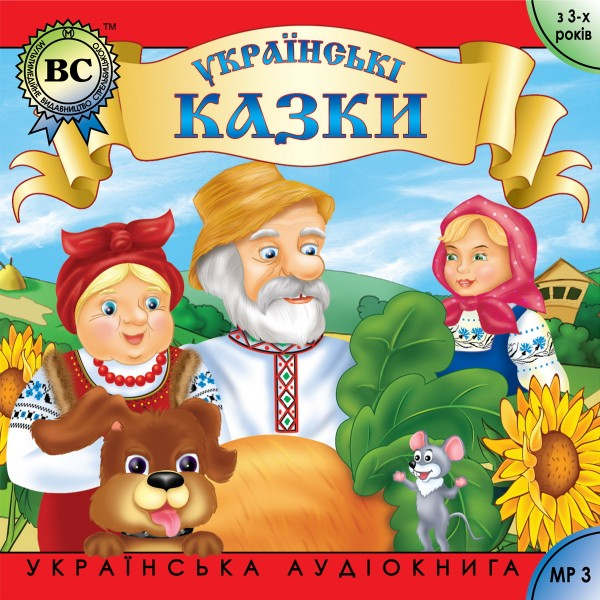 Усна народна творчість
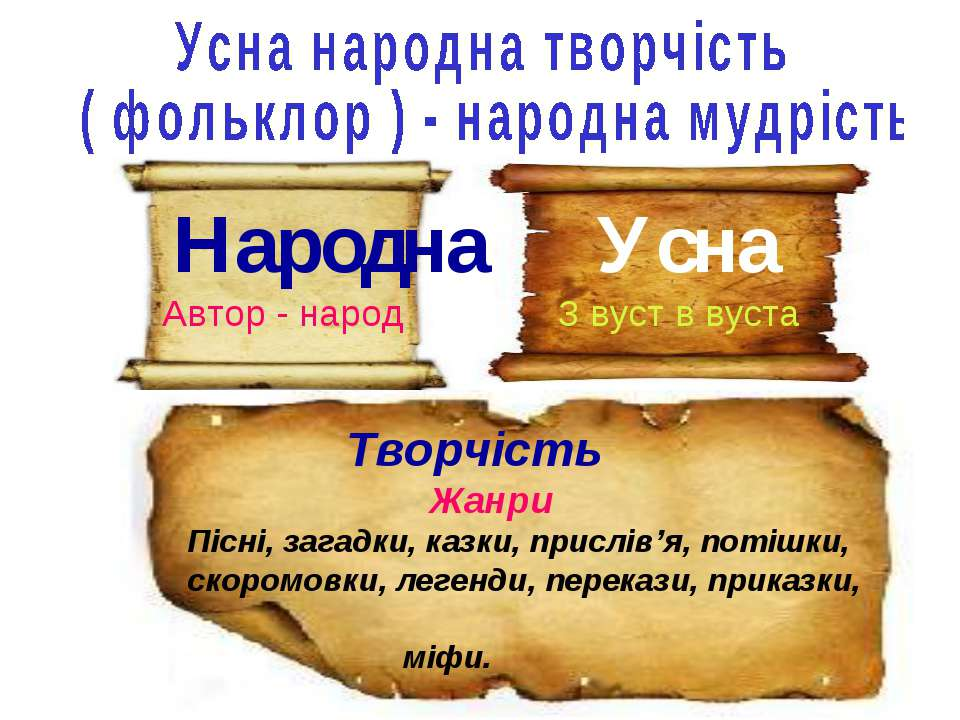 Казка
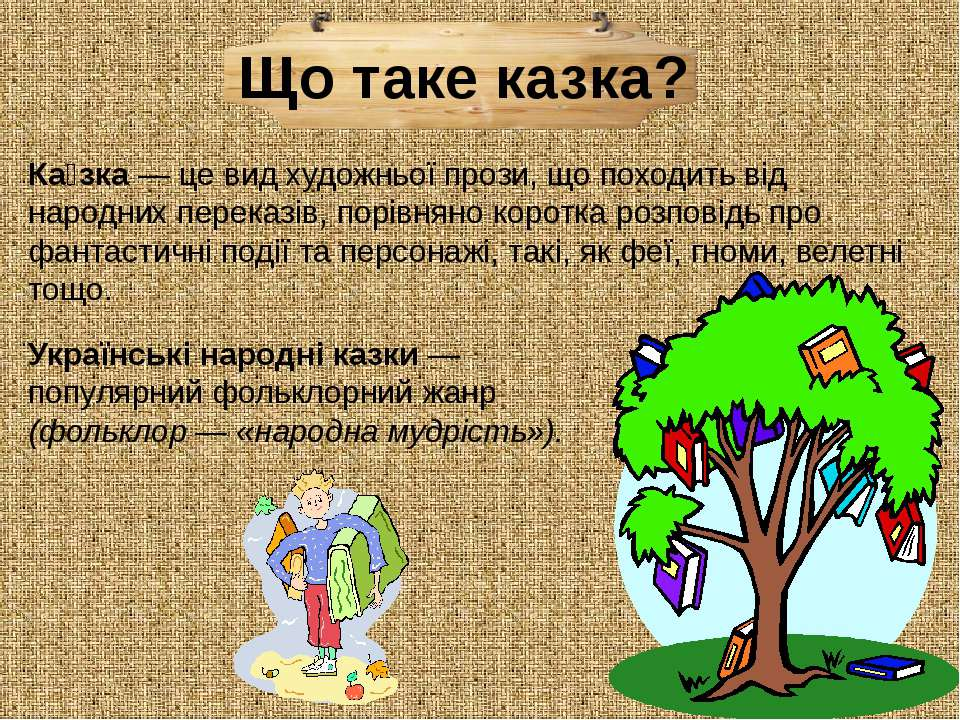 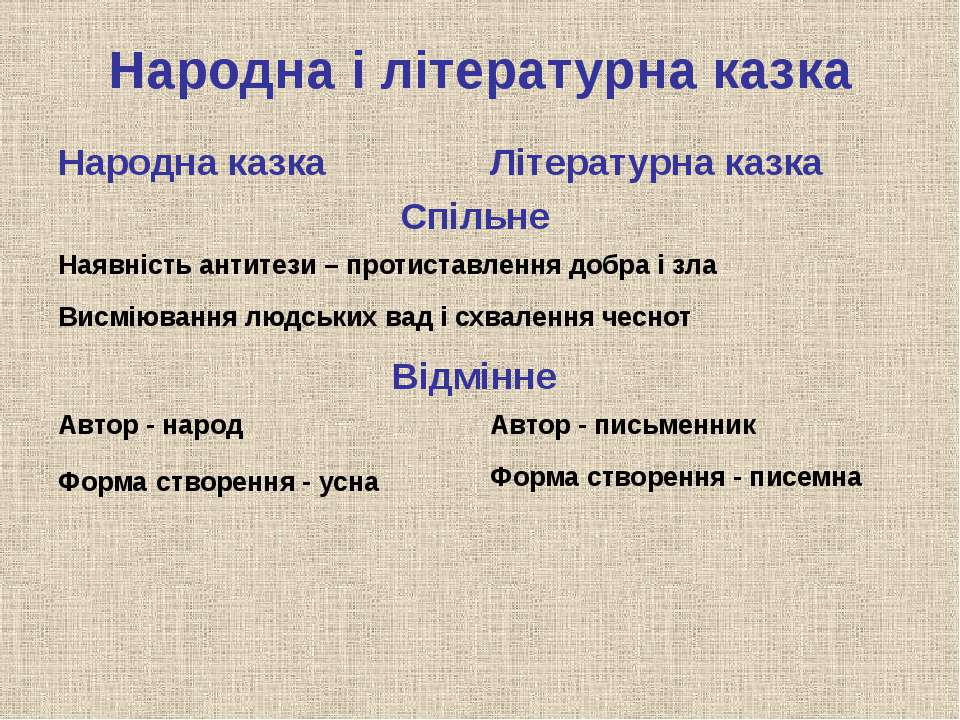 Будова казки
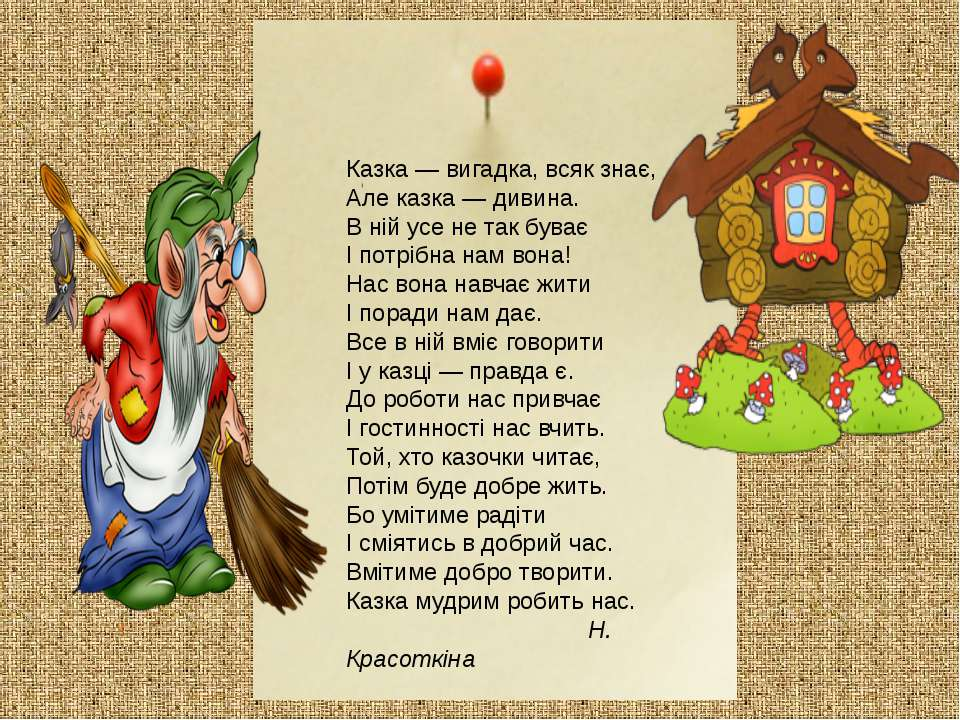 Види казок
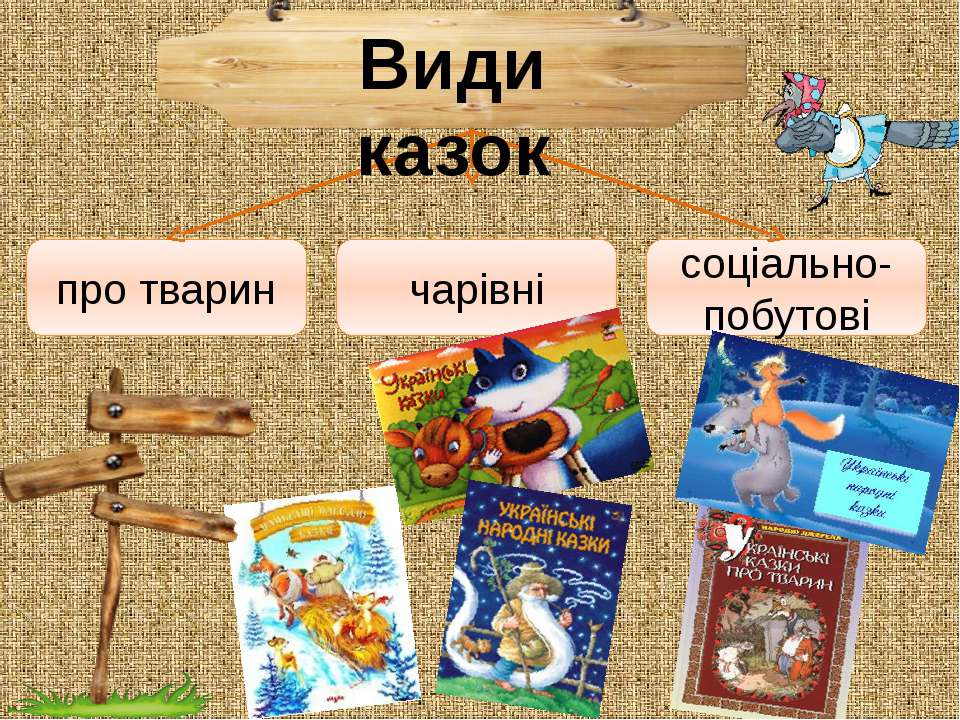 Наприклад
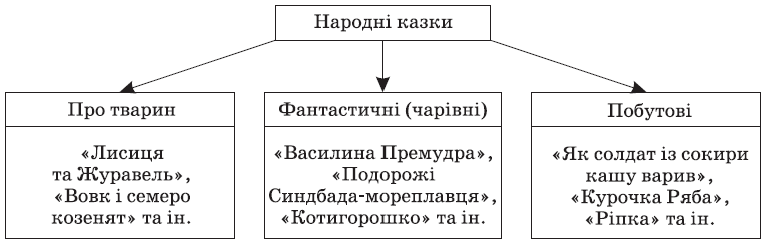 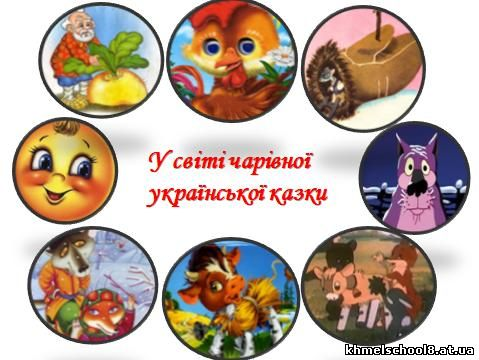 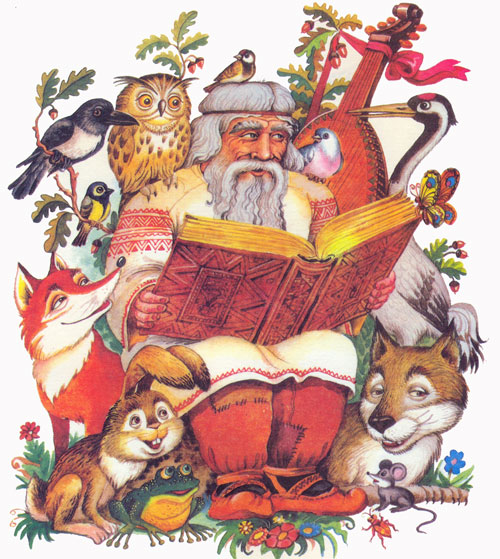 Казковий марафон
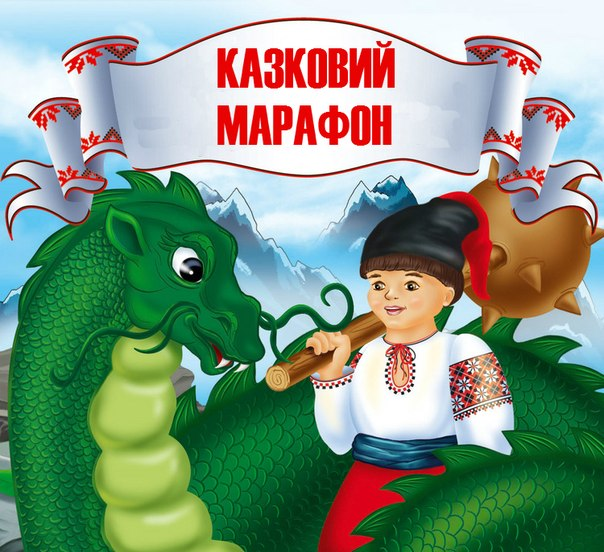 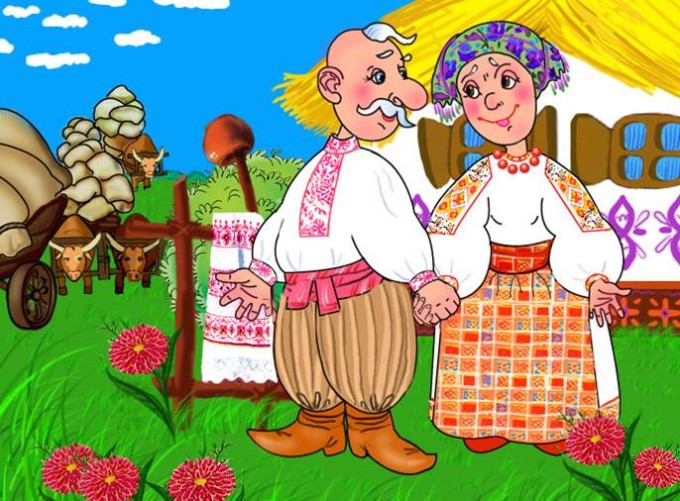 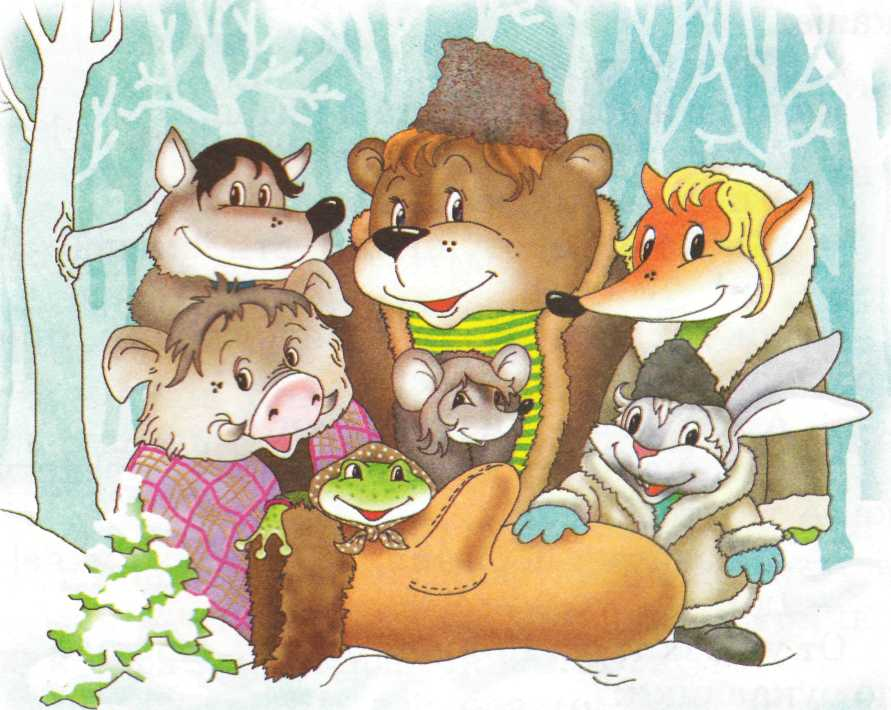 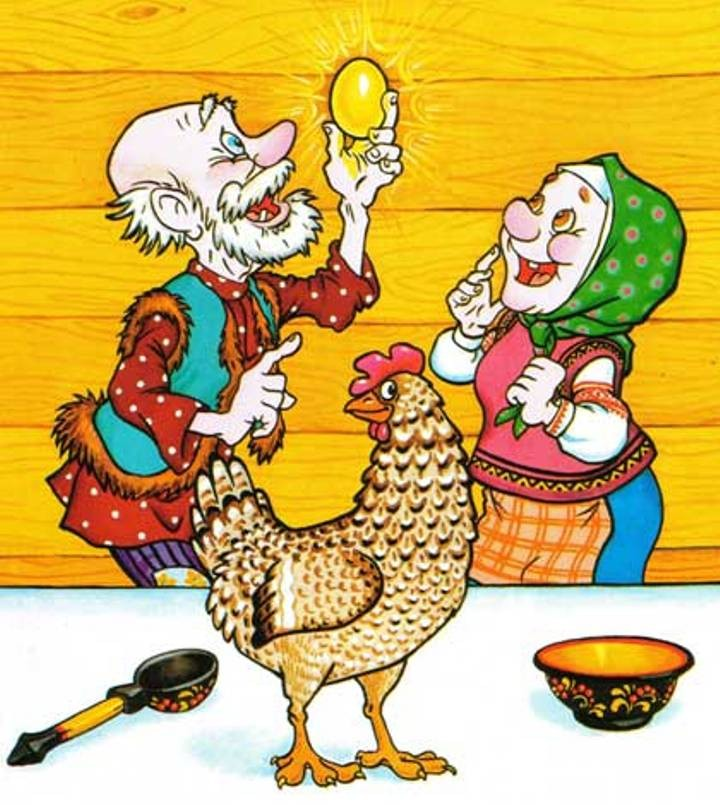 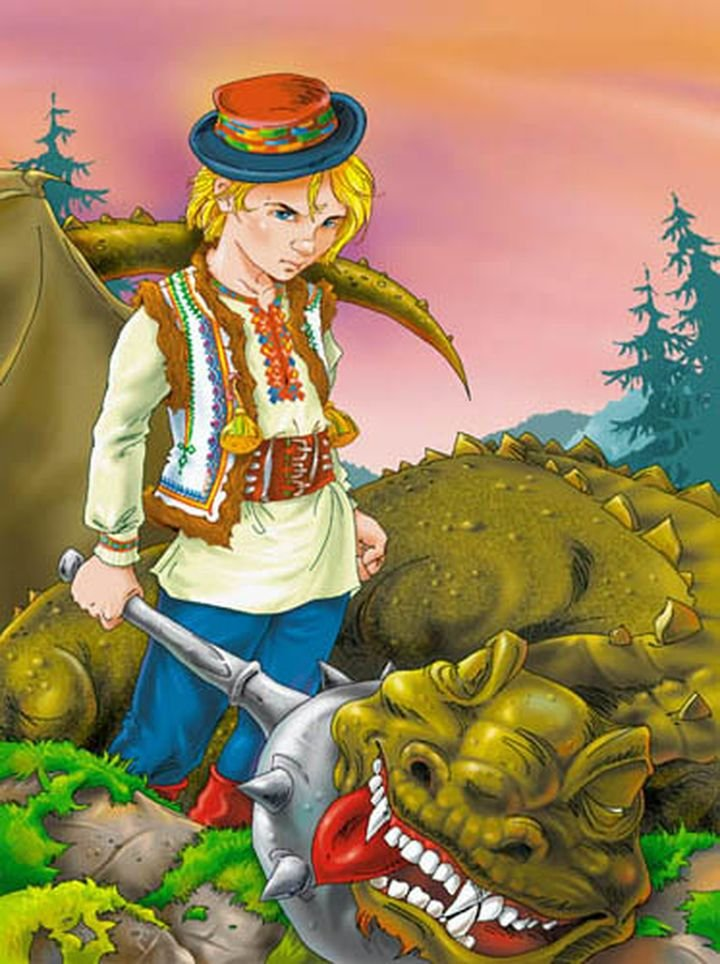 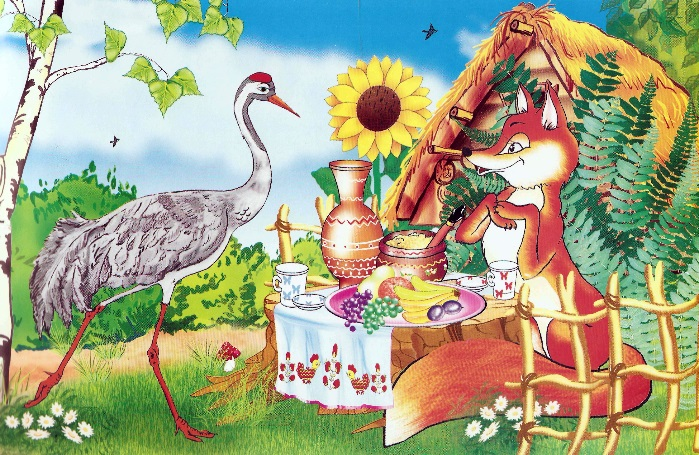 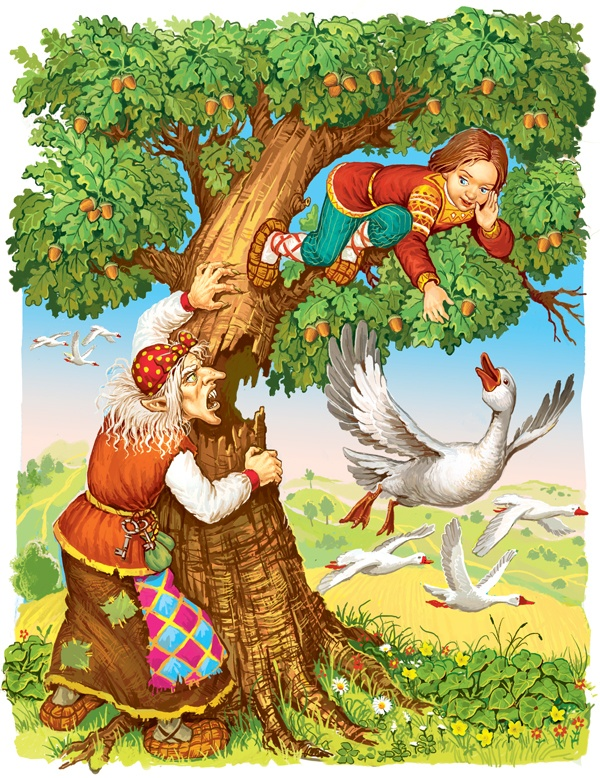 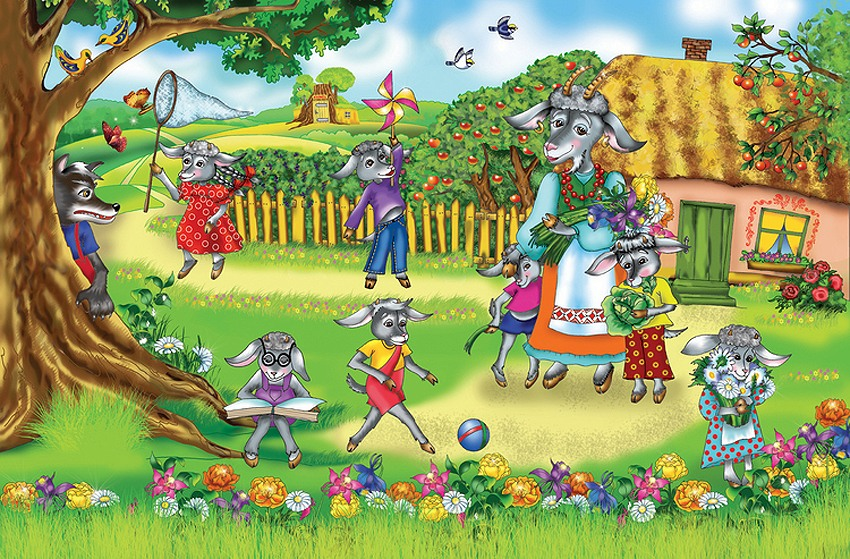 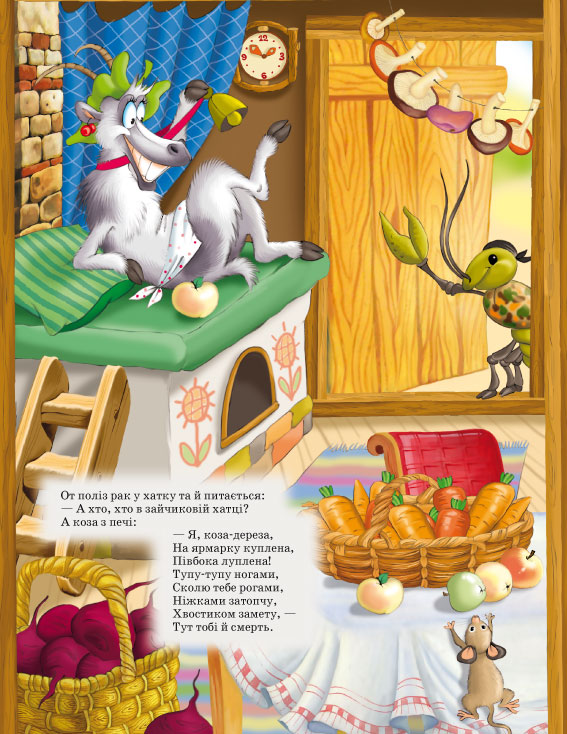 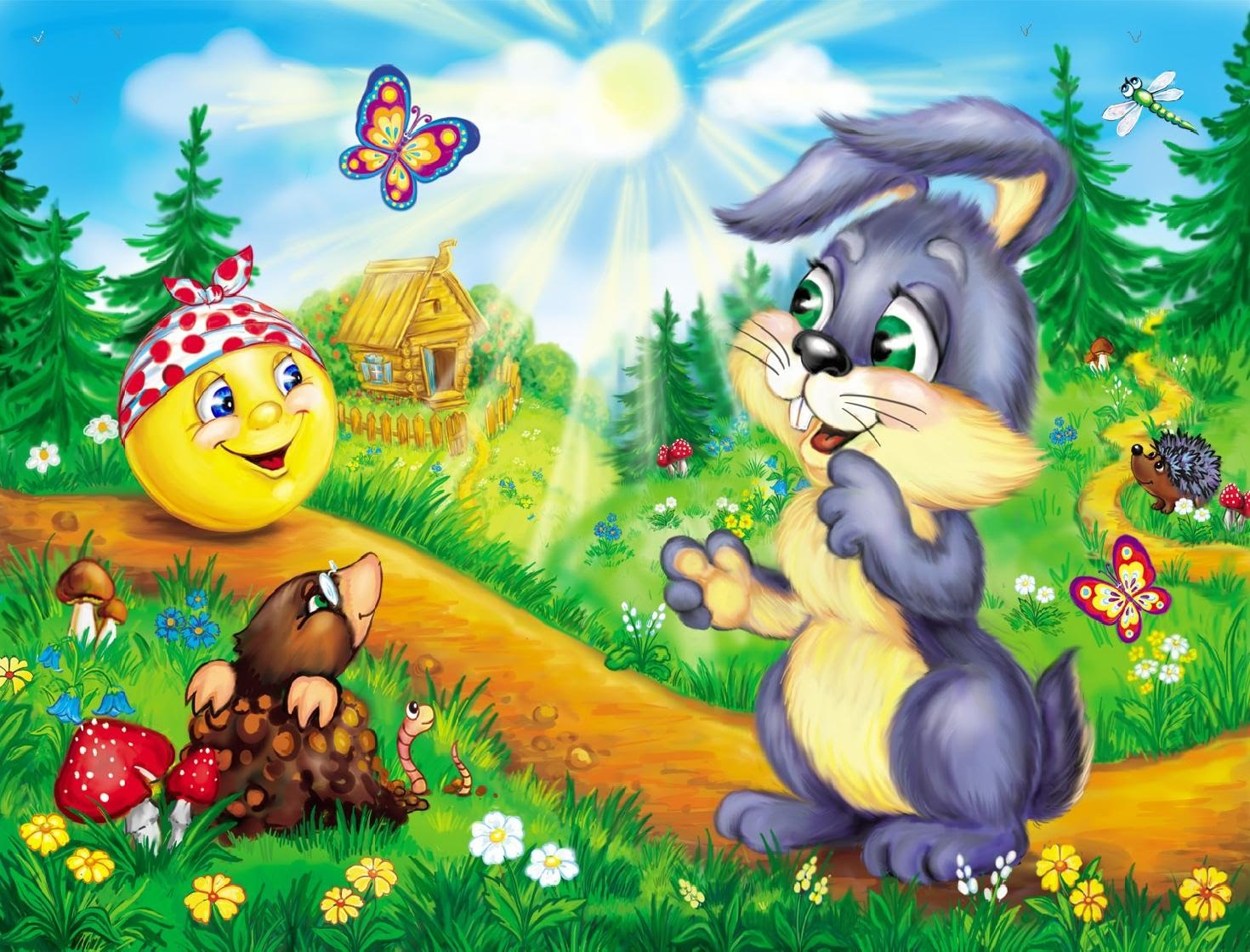 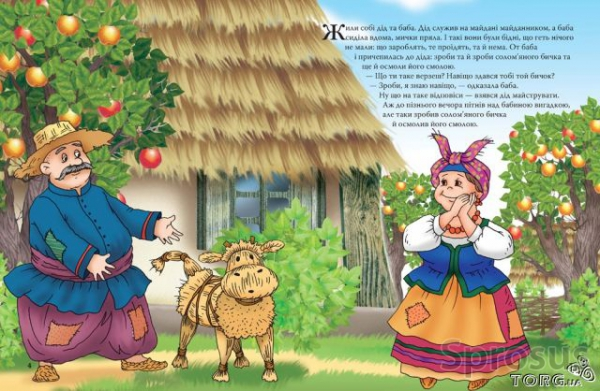 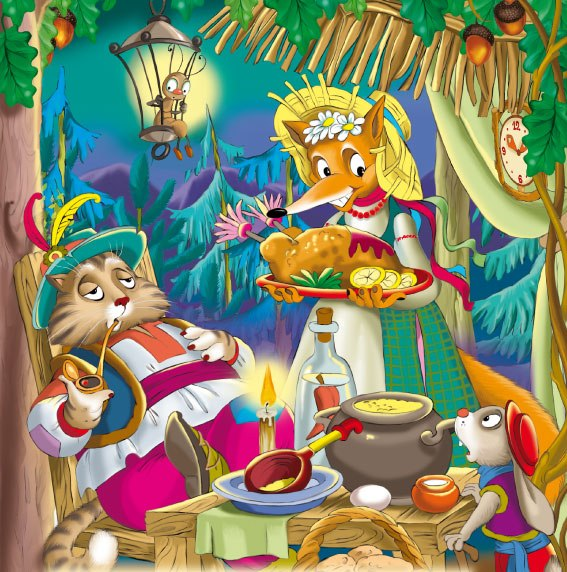 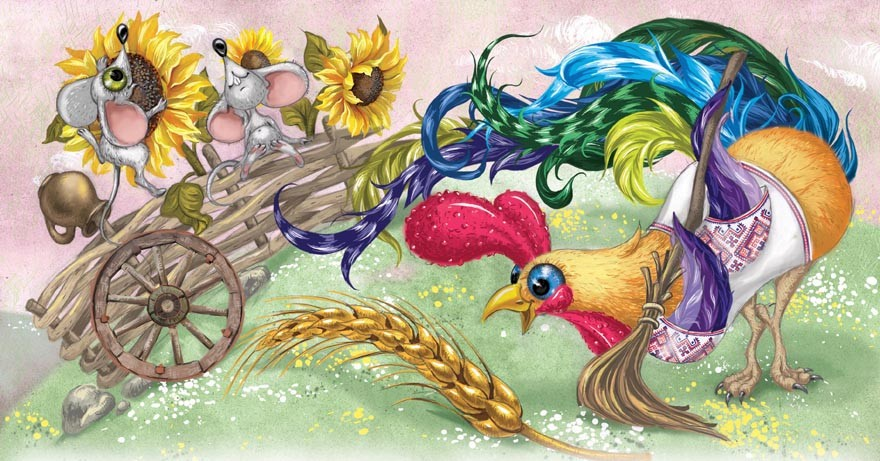 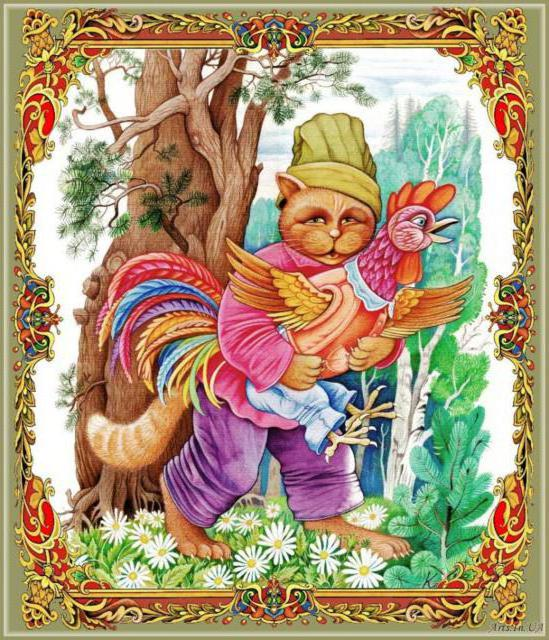 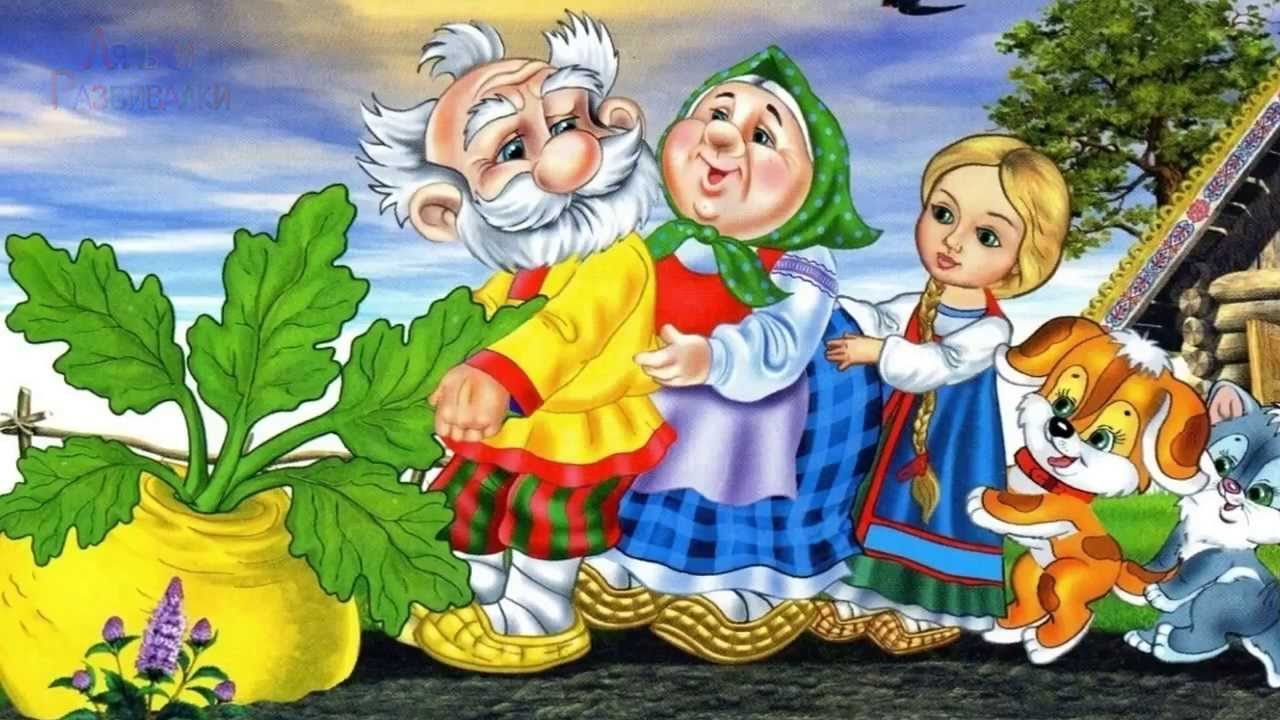 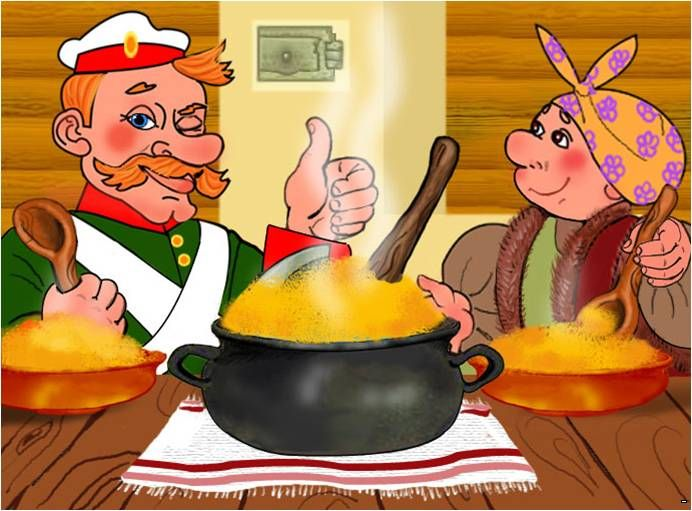 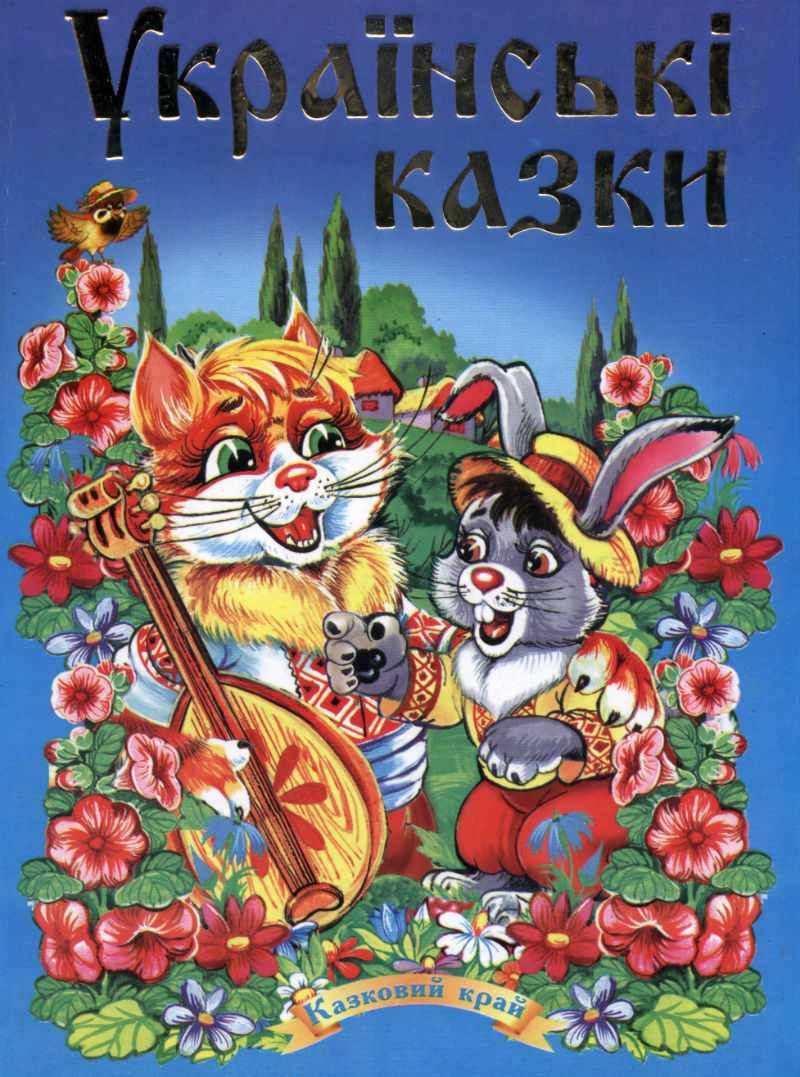 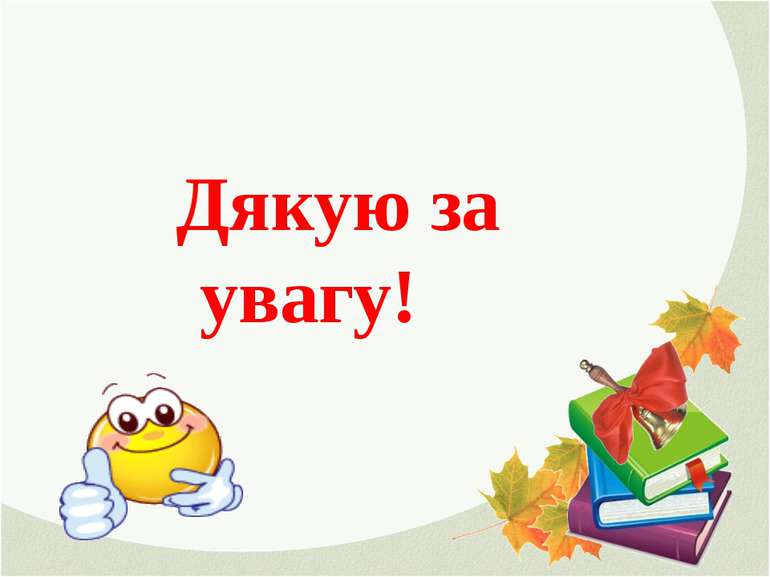 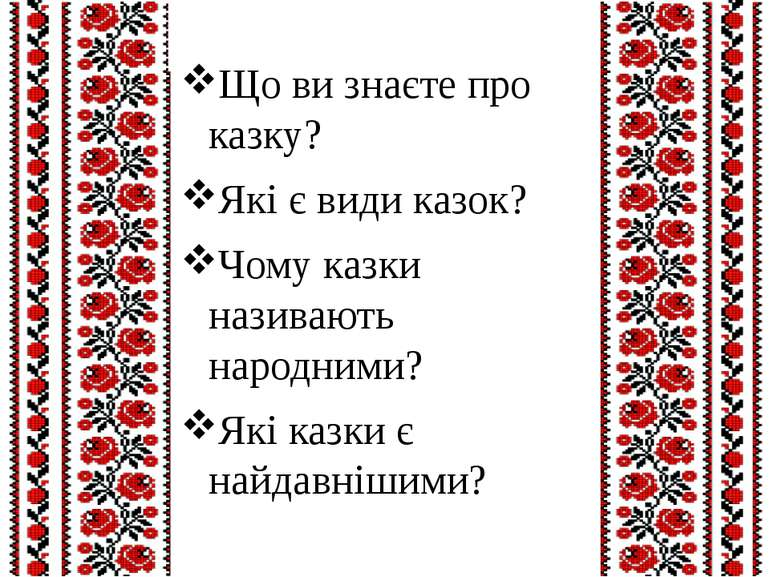 Презентацію підготувала вчитель початкових класів 
Лохвицької ЗОШ І-ІІІ ст. №3
Шовко Аліна Віталіївна